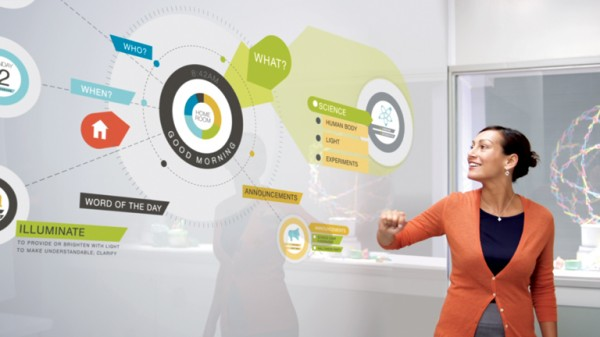 Teachers and Technology
Sandra Sembel
Introduction
3 TRUE
1 FALSE
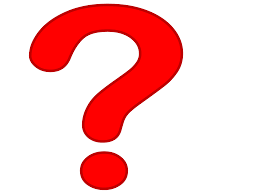 I have one son
I like chocolate ice cream
I have a black belt in Karate
I drive to work every day
A glimpse to the future!
https://www.youtube.com/watch?v=jZkHpNnXLB0&list=PL363989F7BCF53A36
A Day Made of Glass 2
Wordclouds
What are the words that come to mind?Title? Words?
http://www.wordclouds.com/
Word Clouds
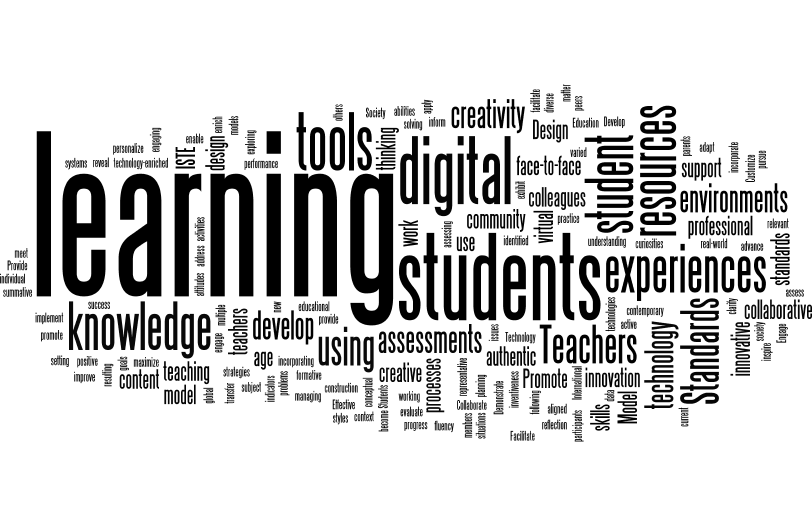 Learning Objectives
Peserta dapat menyebutkan alasan menggunakan teknologi dalam pengajaran
Peserta dapat menjelaskan berbagai manfaat pembelajaran dengan menggunakan teknologi.
Peserta dapat menjabarkan perubahan yang diperlukan dalam pengajaran dengan menggunakan teknologi.
Peserta dapat menyebutkan berbagai strategi pengajaran menggunakan teknologi.
Peserta dapat membuat contoh RPP yang menggunakan teknologi.
K-W-H CHART
1. Alasan
Learning Objective 1
Alasan (reasons)
Video 1: Reasons!
https://www.youtube.com/watch?v=ulb4jl3xqs8
Think-Pair-Share
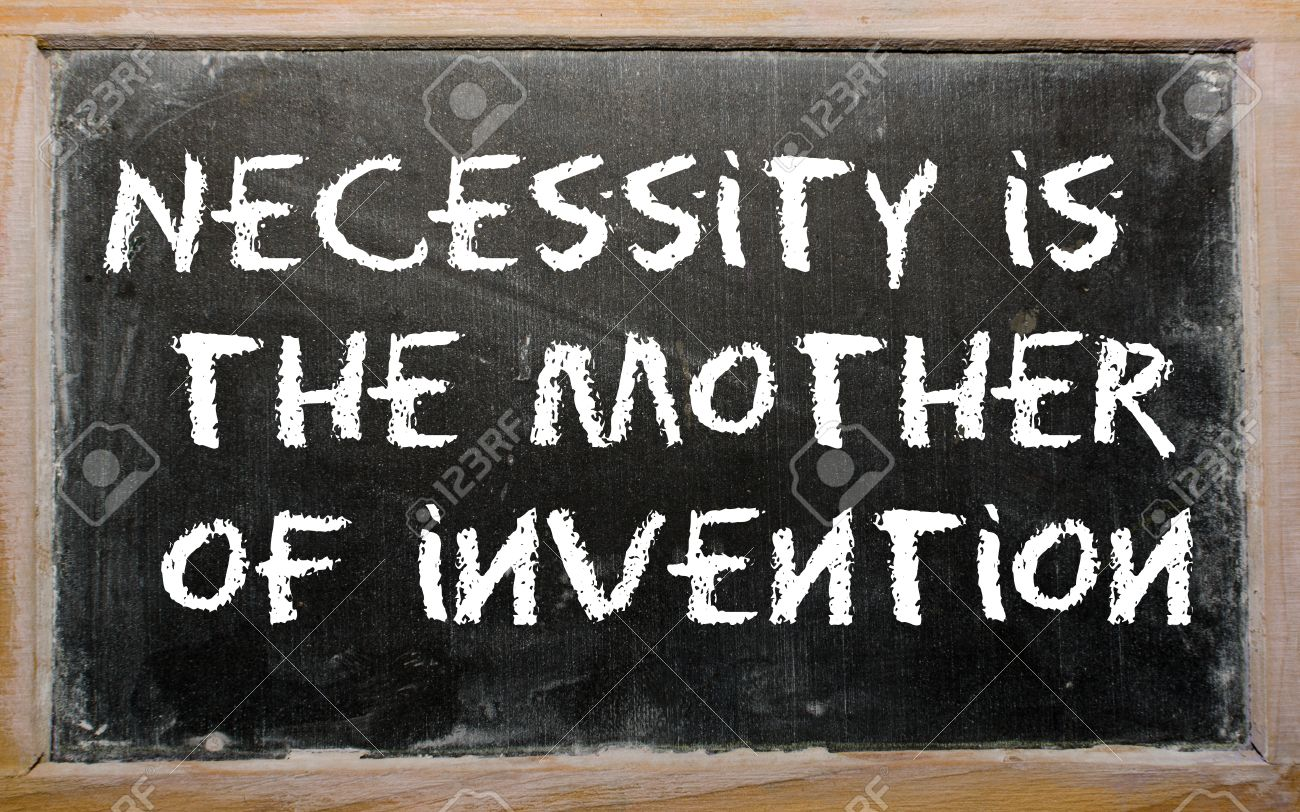 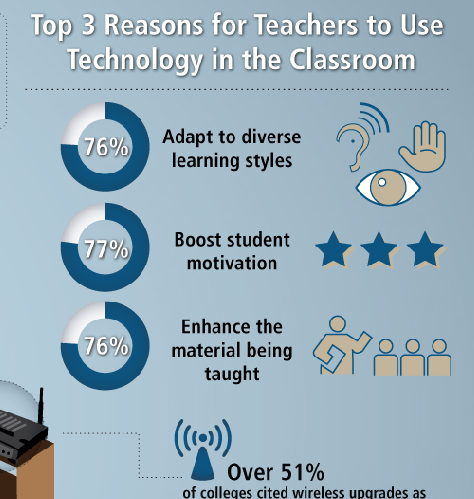 Revisit!K-W-H CHART 1: ALASAN
2. Manfaat
Learning Objective 2
manfaat
Think-Pair-Share
Benefits
Benefits
Manfaat
Revisit!K-W-H CHART 2: Manfaat
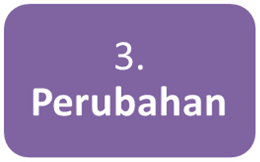 Learning Objective 3
Perubahan
Agree or Disagree
Knowledge is power
It is important for student to learn the subject matter
We help students understand the lesson
New Normal 1
Knowledge is Power
Learning Skill is Power
New Normal 2
You go to the Learning Centers
The Learning goes with You
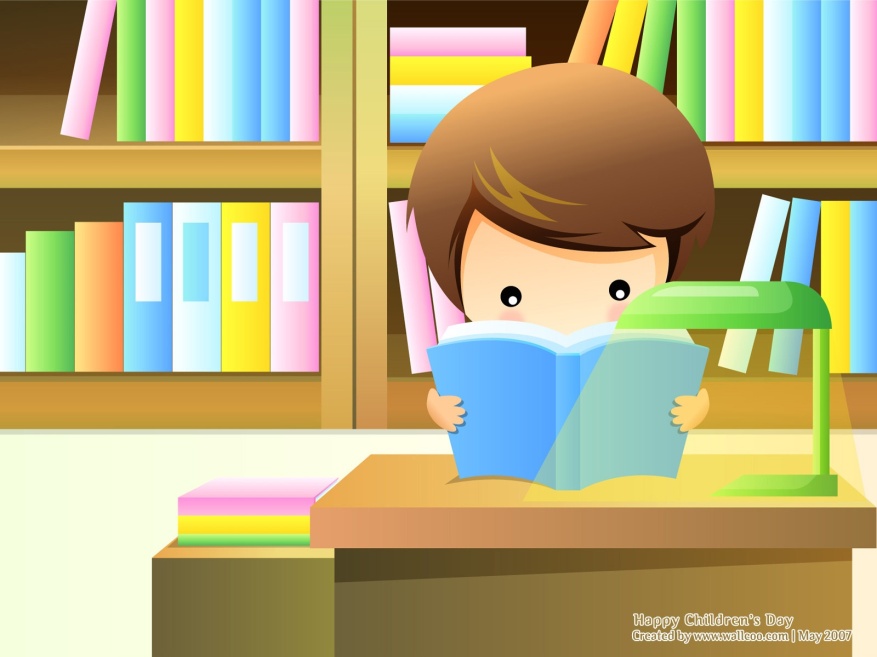 New Normal 3
Learning Subject Matter
Researching Subject Matter
New Normal 4
Learning from the Teacher
Learning from other sources
New Normal 5
Single Focus
Holistic
New Normal 6
Submit Class Assignments
Publish Assignments
New Normal 7: Compete or collaborate?
Compete in the global market
Collaborate to make a better world
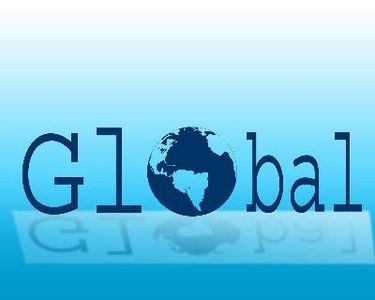 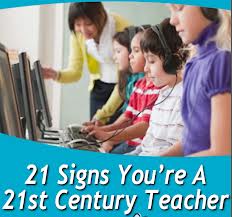 3rd Millennium-Ready Teachers
http://www.educatorstechnology.com/2012/08/the-21-signs-you-are-21st-century.html
Revisit!K-W-H CHART 3: Perubahan
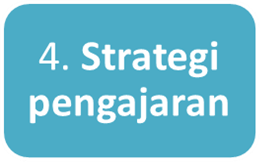 Learning Objective 4
Strategi pengajaran
Simple ways to
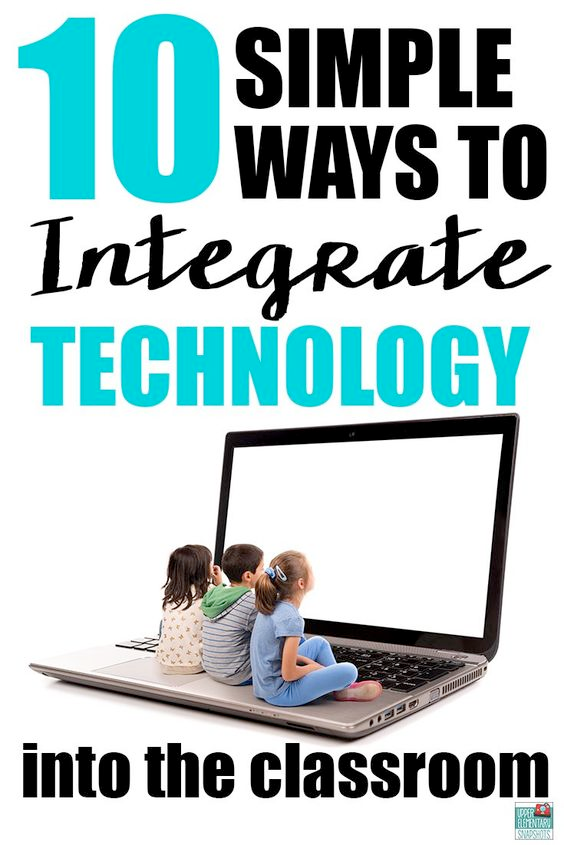 Strategies
Posters
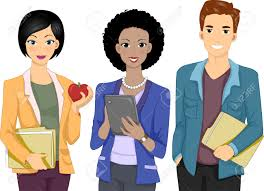 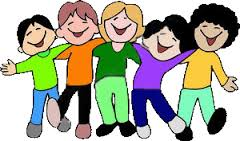 Teachers?
Students?
Revisit!K-W-H CHART 4: Strategi
Learning Objective 5
5. RPP
RFP
Learning Phases
Elements of Lesson Plans
Lesson Description
Topic
Goal: 
What is the primary purpose, main point of this class?
Objectives: Enabling objectives
Lesson Content and Instructional Procedures
Timing
Content
References
Evaluation Procedures
Materials and Aids
Revisit!K-W-H CHART 5: RFP
Reflection:Lessons Learned and Action Plan?
Hal penting yang saya pelajari hari ini?
Hal yang akan saya coba di kelas?
So, Remember ...
We prepare students for their FUTURE, not our PRESENT.
1
So, Remember ...
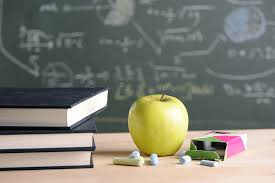 2
Use technology to support LEARNING (Don’t just simply fit learning for the sake of technology)
So, Remember ...
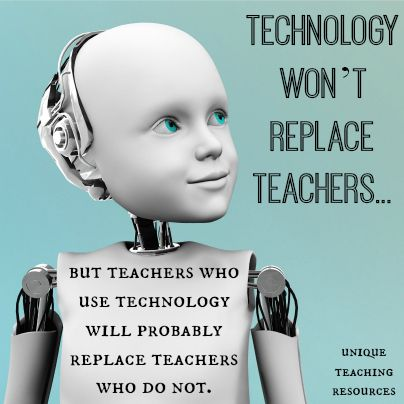 3
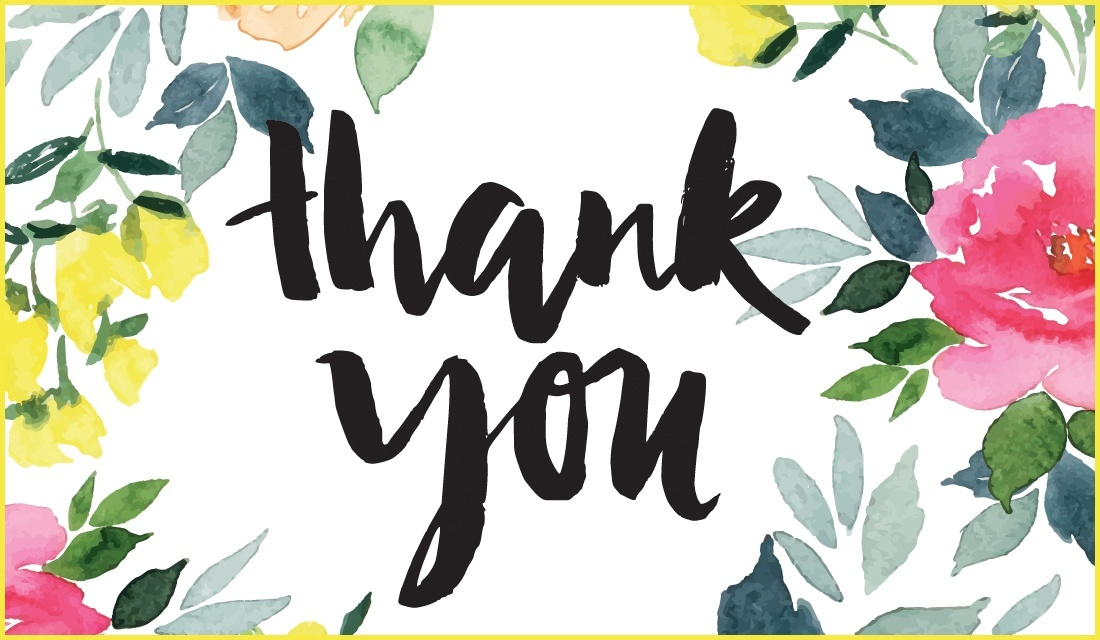 ssembel@gmail.com
Sandra Sembel (facebook)
sandrasembel (instagram)
Ssembel (twitter)